Radius and Interval of Convergence for Power Series
Rizzi – Calc BC
Review: Convergence of Geometric Series
For what values of x will the following geometric series converge?
Recall: Power Series
A power series is an infinite polynomial representation of a function that involves increasing powers of x.
Convergence of a Power Series
Visual Representation
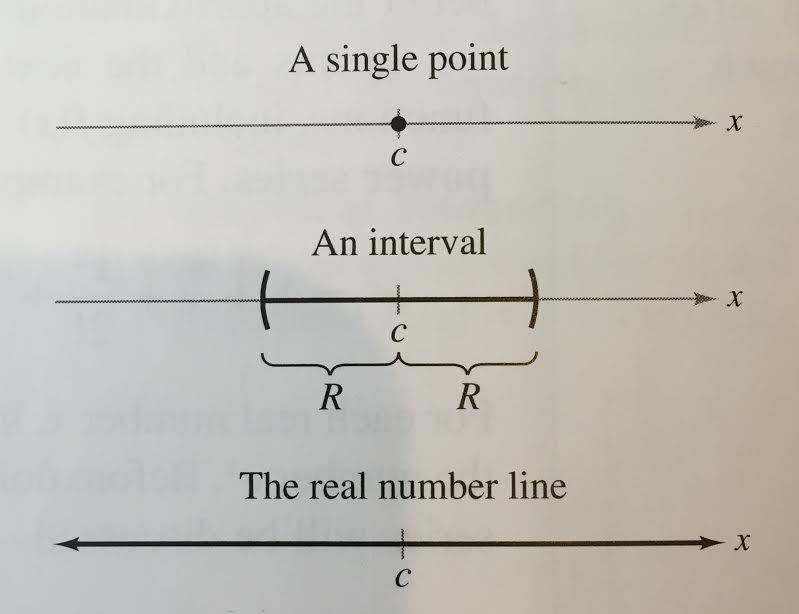 Finding an Interval of Convergence
Use the ratio test to determine where the function converges. 
Taking the limit as n goes to infinity, we can solve for x by setting the resulting expression < 1. This tells us the radius of convergence.
Set up an interval by finding where the series is centered.
Test the endpoints separately for convergence. This is important!!
Try it!
Find the interval of convergence of the following summation:



Use the ratio test
Find the radius of convergence.
Set up an interval. (Where is the series centered?)
Test the endpoints by plugging them in for x.
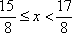 Try it!
Find the interval of convergence of the following summation:



Use the ratio test
Find the radius of convergence.
Set up an interval. (Where is the series centered?)
Test the endpoints by plugging them in for x.
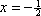 Try it!
Find the interval of convergence of the following summation:



Use the ratio test
Find the radius of convergence.
Set up an interval. (Where is the series centered?)
Test the endpoints by plugging them in for x.
Converges for all x